Army Research Lab Web Interface
Design Day Presentation
Team 313			04/04/2024
‹#›
[Speaker Notes: Yosuf]
Team Introductions
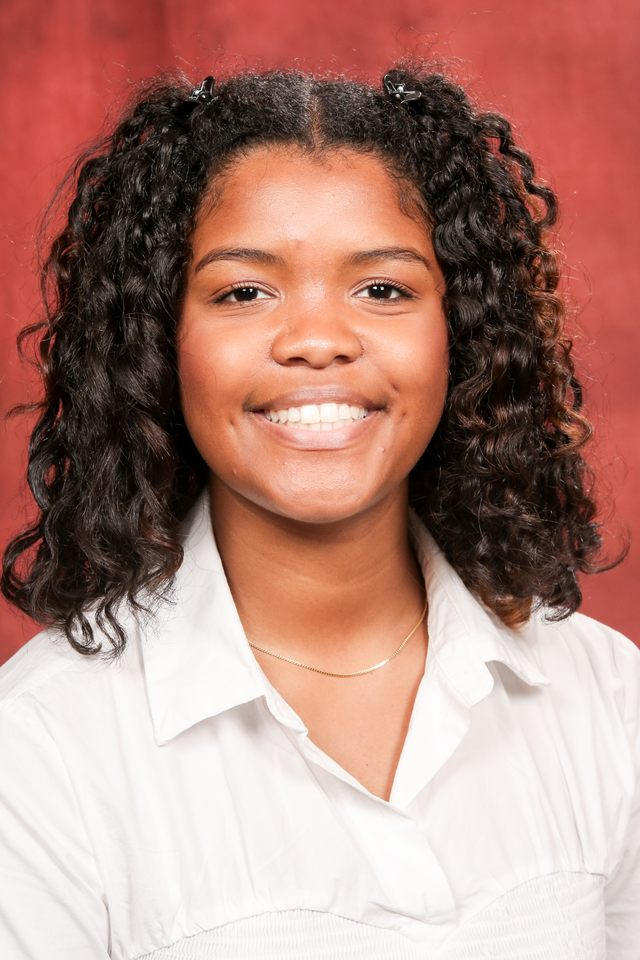 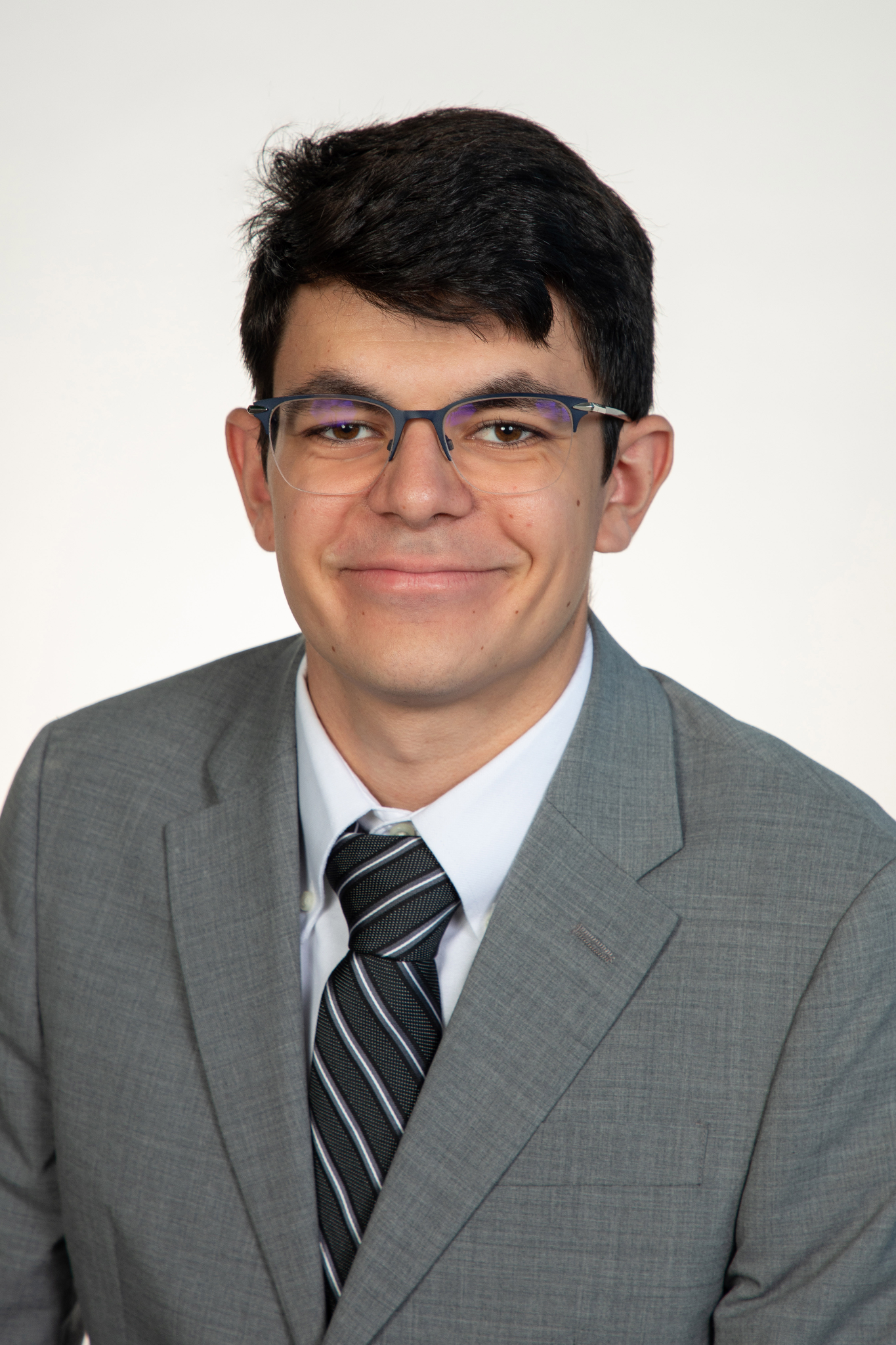 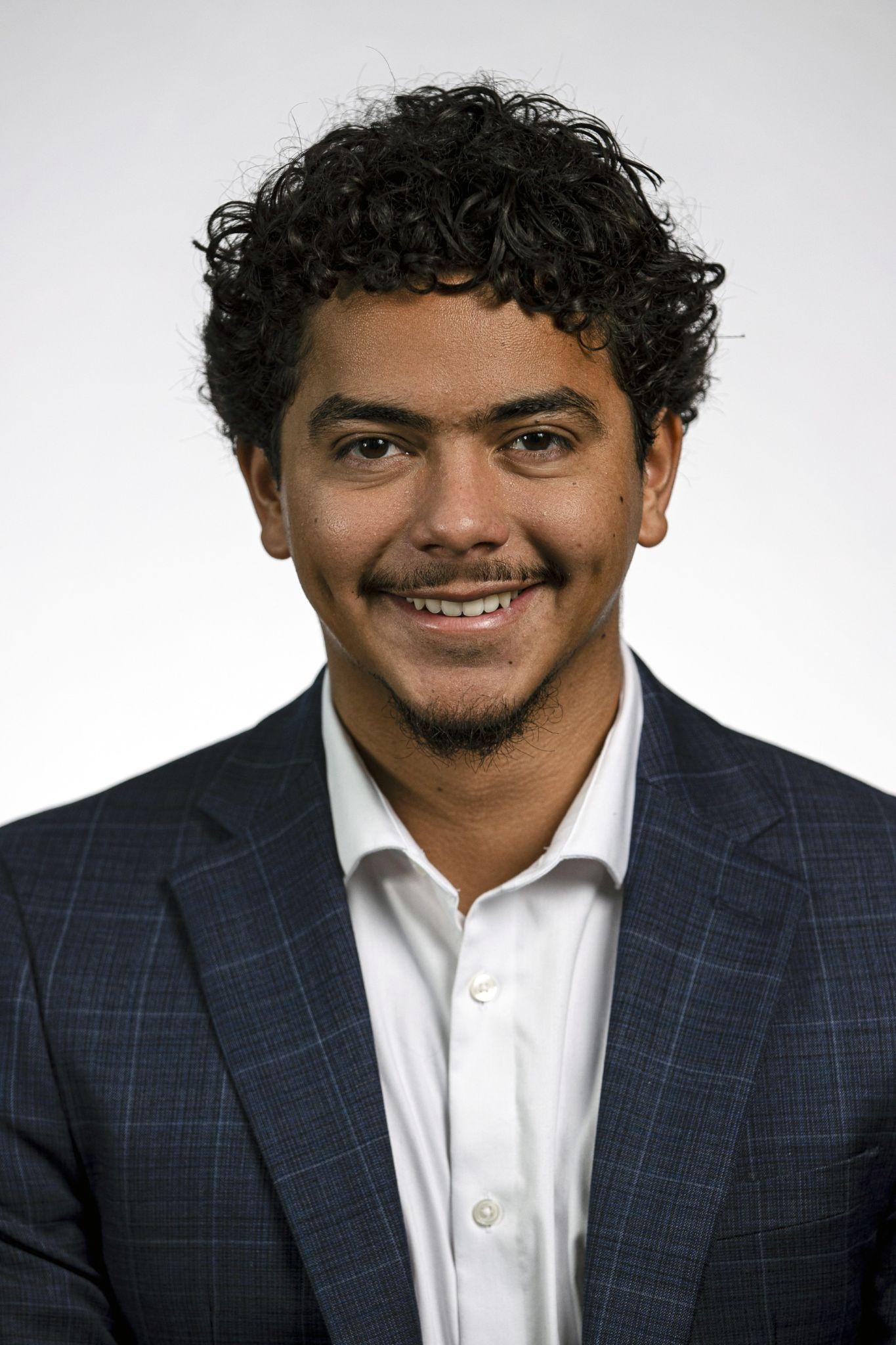 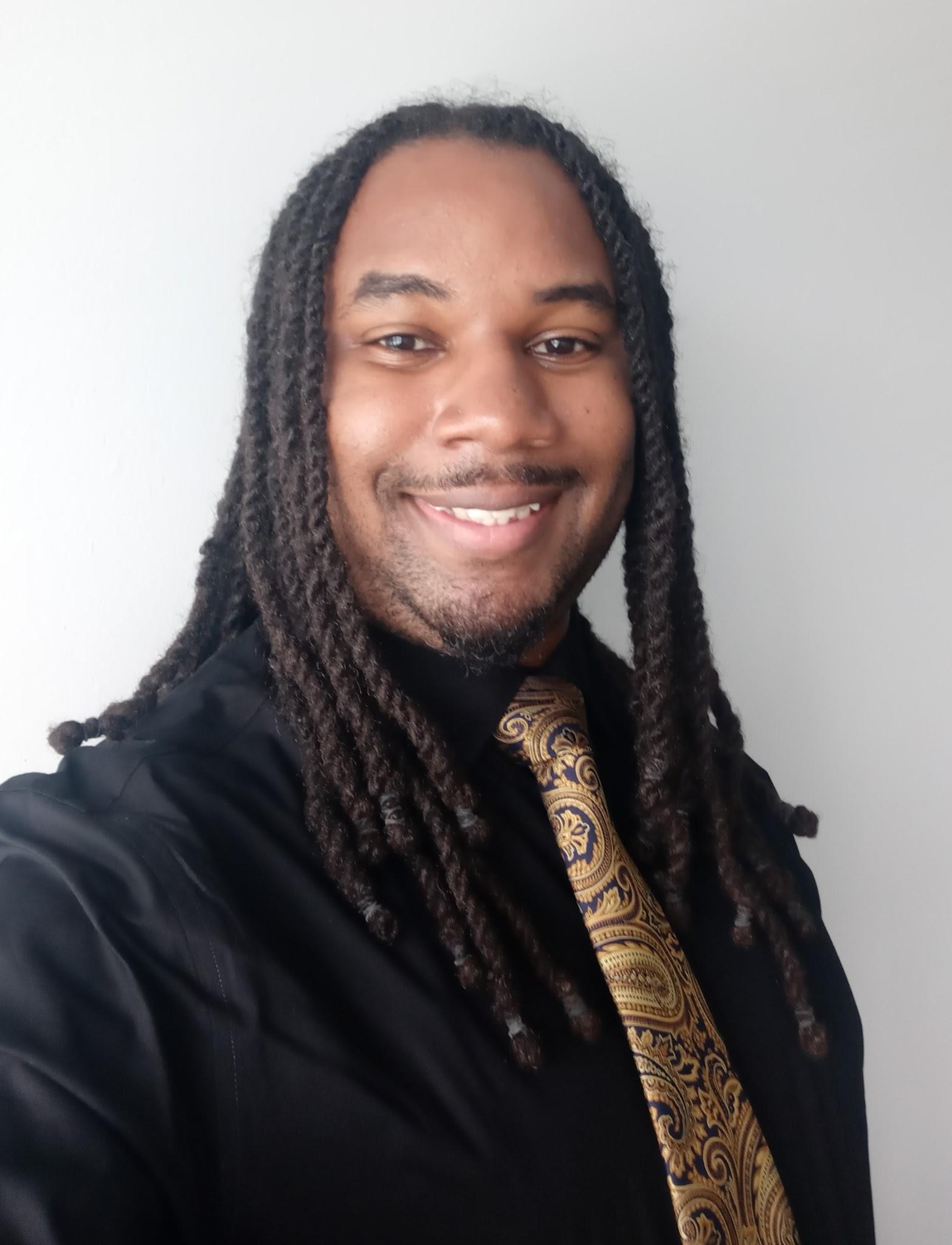 Yosuf Young
Team Leader
Computer Engineer
Andrew Poirier
Lead Computer
Engineer
Anaice Soares-Concepcion
Facilitator & Financial
Advisor
Jose Hernandez
Lead Electrical Engineer
‹#›
Yosuf Young
[Speaker Notes: Yosuf]
Team Introductions
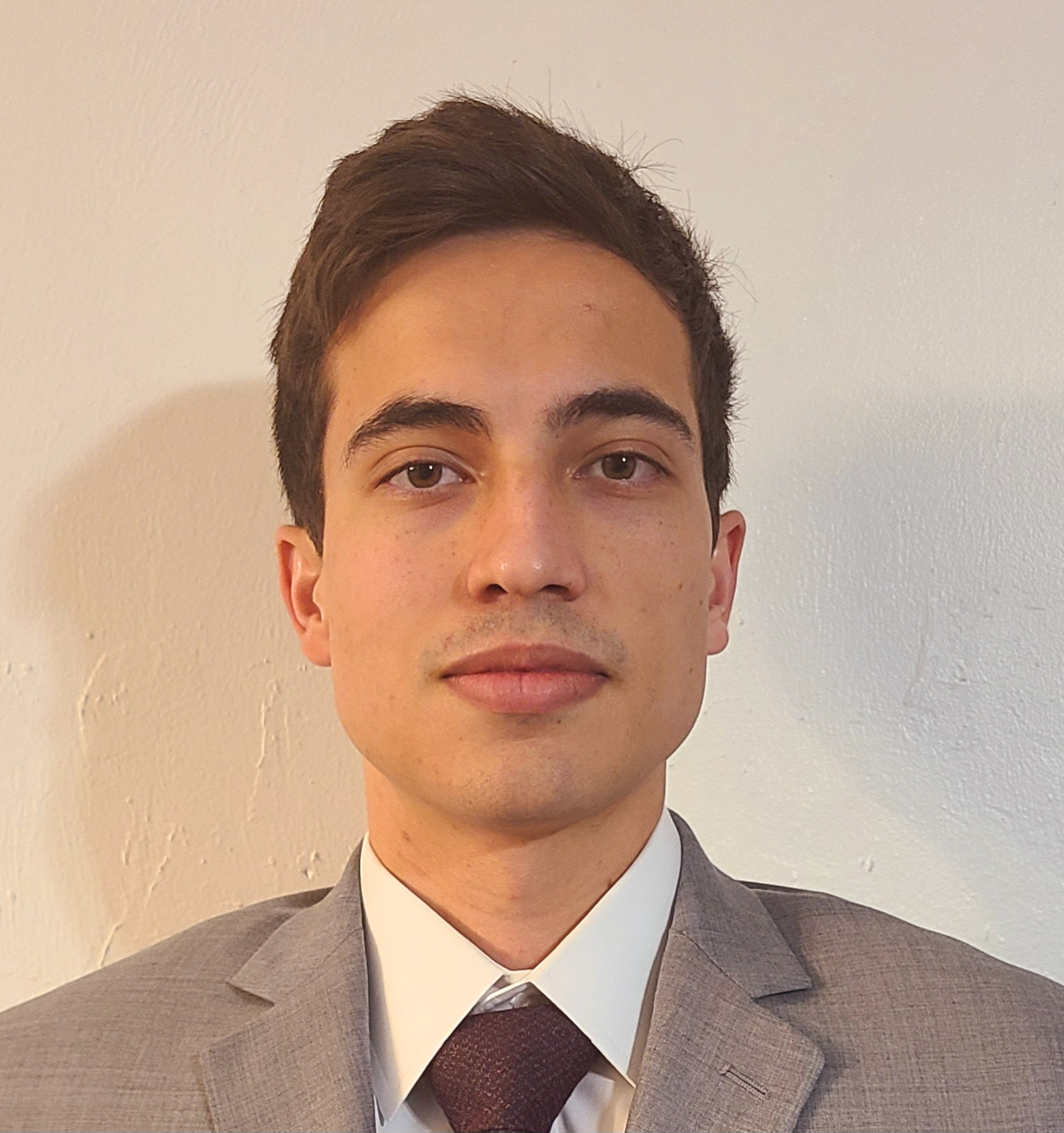 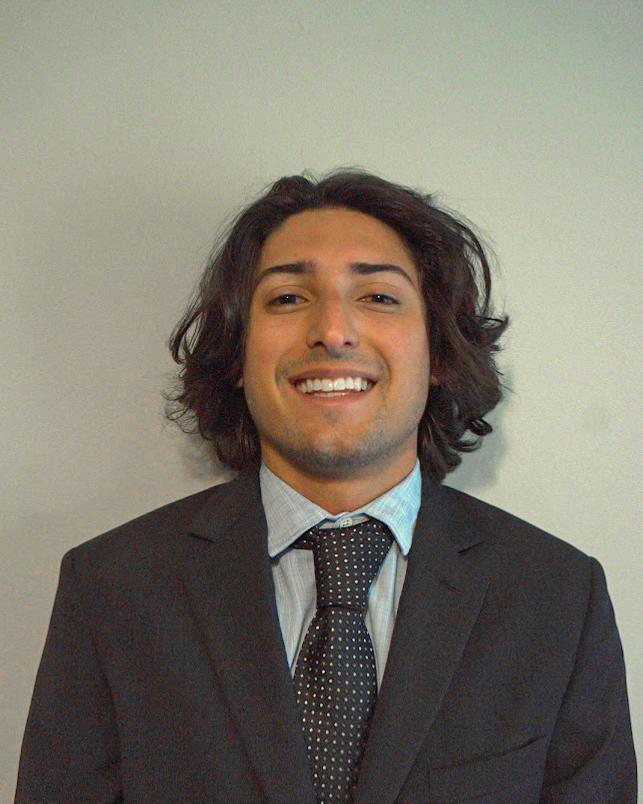 Ashok Phatak
Electrical Engineering
Test Engineer
Francisco Malave
Computer Engineering
Test Engineer
‹#›
Yosuf Young
[Speaker Notes: Yosuf]
Sponsor and Advisors
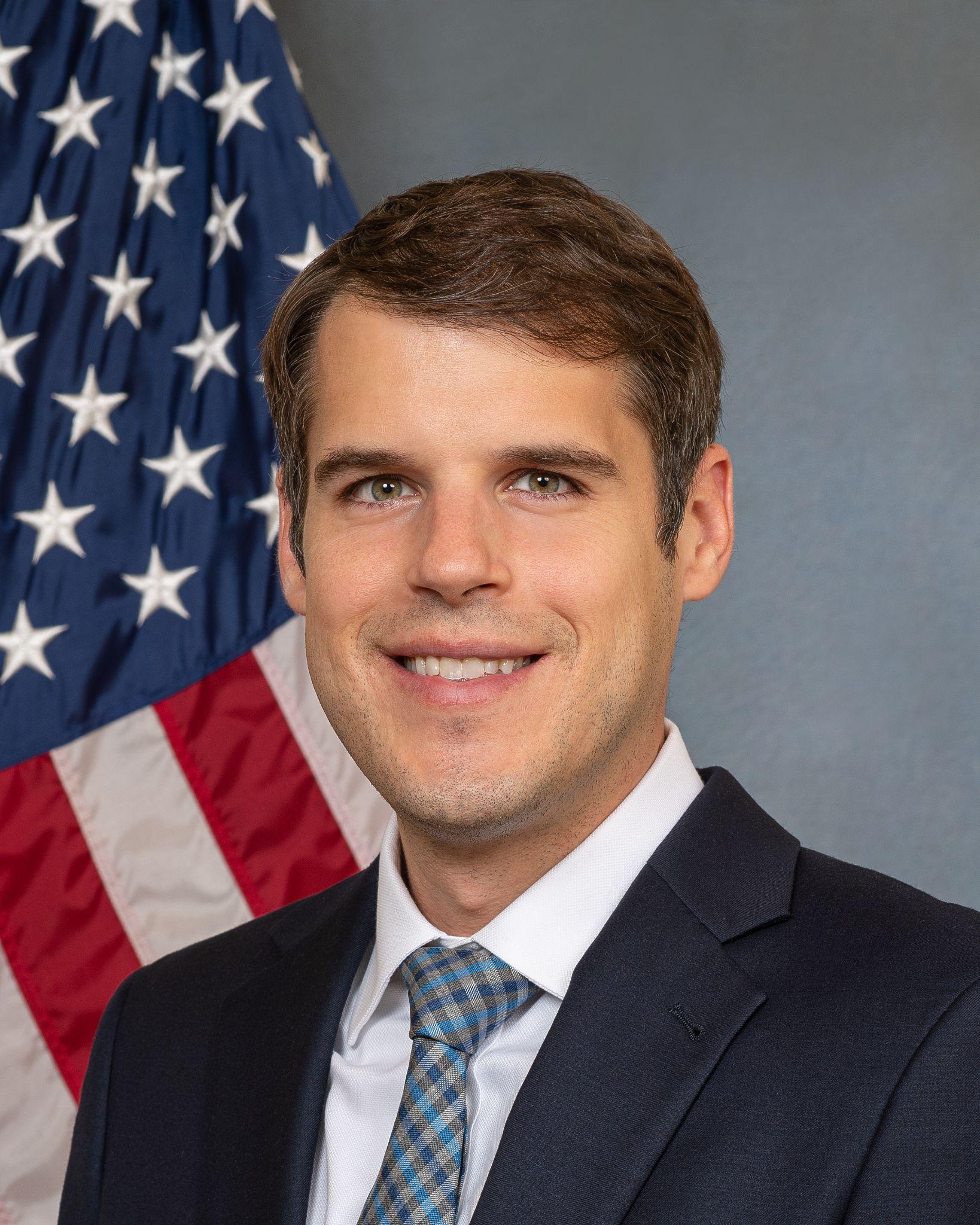 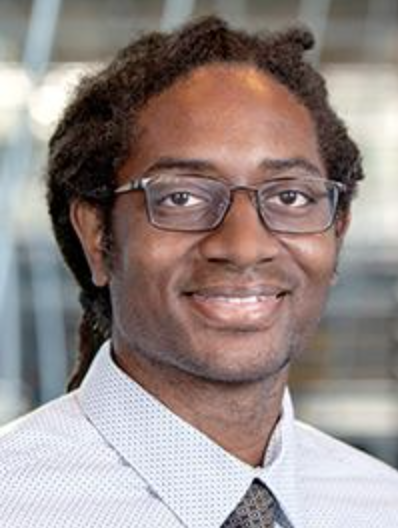 Engineering Mentor
James Humann, Ph.D.
Academic Advisor
Jerris Hooker, Ph.D.
‹#›
Yosuf Young
[Speaker Notes: Yosuf]
Abstract
Problem- Other departments in DEVCOM struggle to access the basic functions of a Raspberry Pi-powered drone due to the lack of a proper interface.
Motivation- This initiative aims to alleviate the workload on the DEVCOM lab, while enhancing overall company productivity.
Results- Successfully created a user friendly interface that accomplishes the objectives.
‹#›
Yosuf Young
[Speaker Notes: Yosuf]
Project Objective
Team 313's objective is to design and develop a 
user-friendly web-based interface with 
multifaceted capabilities.
This interface aims to facilitate:
Seamless execution of commands 
Configuration of files 
Retrieval of logs and data 
Bluetooth and Wifi toggling
Remotely toggle power
‹#›
Yosuf Young
[Speaker Notes: Yosuf]
Concept Generation, Concept Selection, & Budget
Presented by Anaice Soares-Concepcion
‹#›
[Speaker Notes: Anaice]
Concept Generation
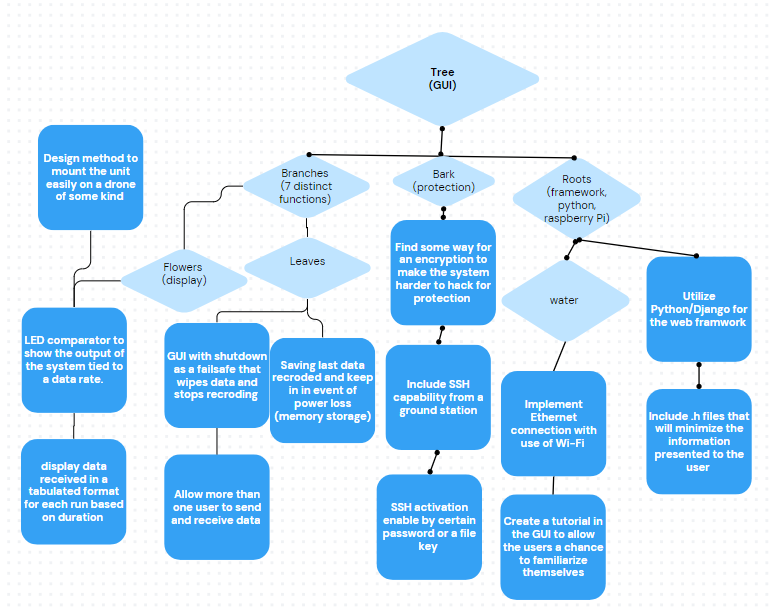 The project scope provided by sponsor was extremely broad, involved multiple elements
Created a tree analogy to fully break down the project
Once broken down, we generated concepts for each individual element
‹#›
Anaice Soares-Concepcion
[Speaker Notes: Anaice]
Concept Selection
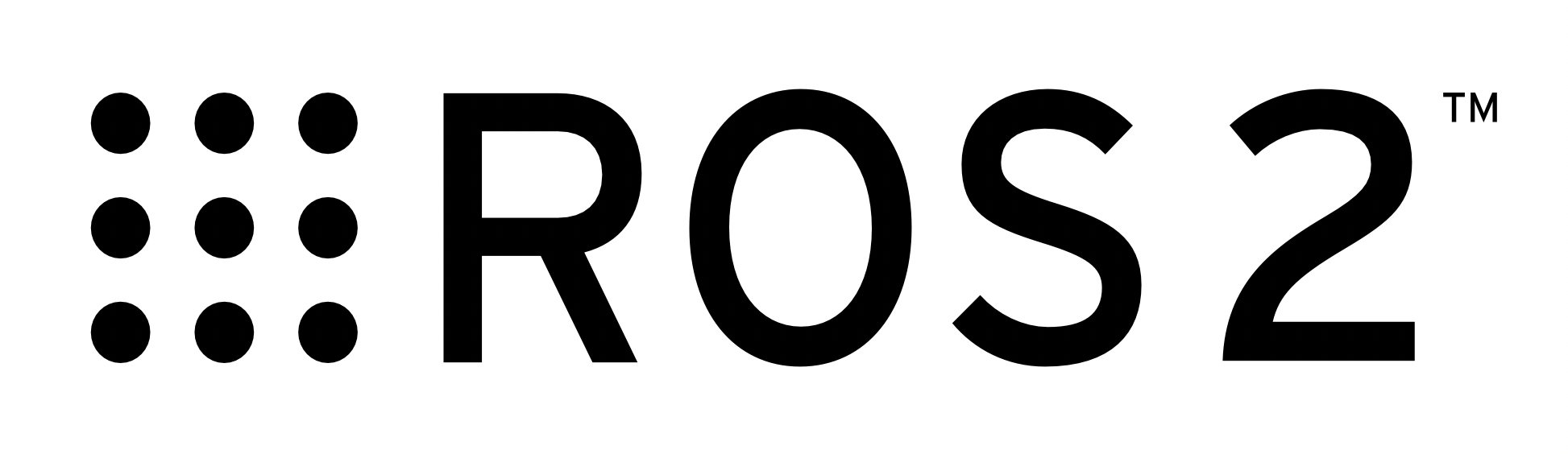 We evaluated our top 3 generated concepts via multiple methods
House of Quality 
Pugh Chart
AHP Chart
Also considered requirements provided by our sponsor
Final selected concept: 
Utilize Python/Django for web framework
hosted on a Raspberry Pi 4, for ROS2 (Robot Operating System) drone system
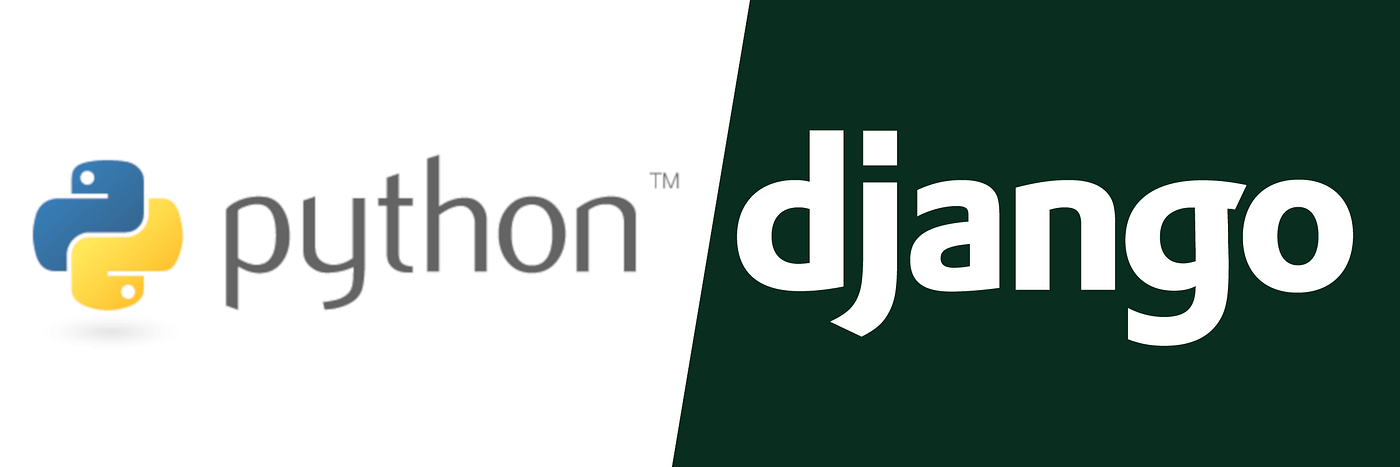 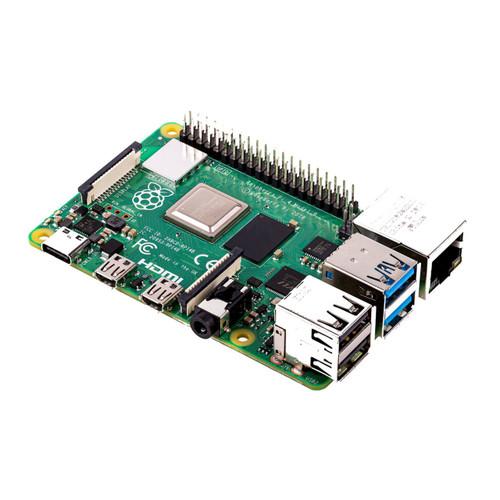 ‹#›
Anaice Soares-Concepcion
[Speaker Notes: Anaice
The pre-existing system utilized Python Django
We chose the Raspberry pi 4 to host web server to be accessed remotely
Again, pre-existing ROS2 system]
Budget
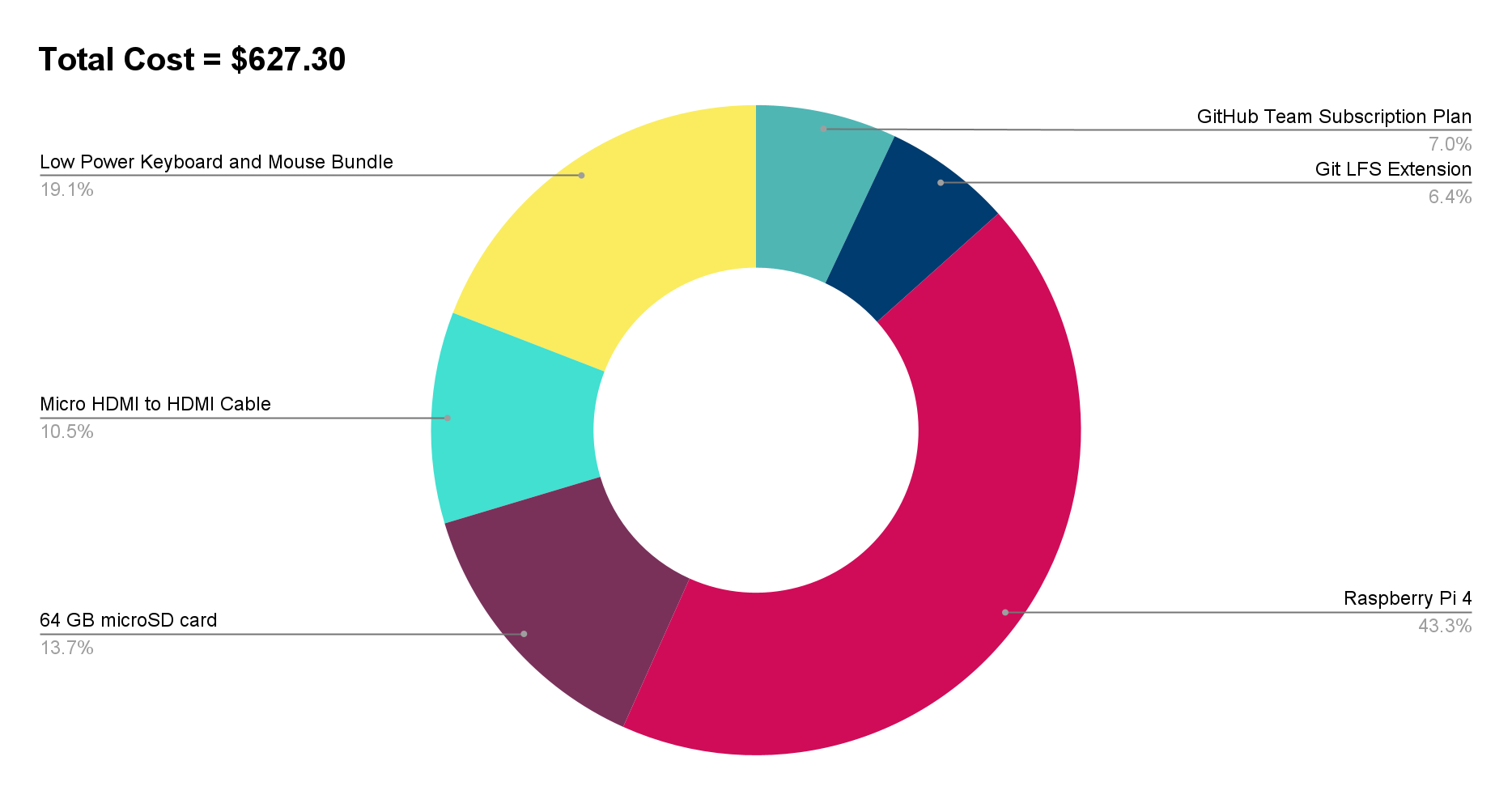 ‹#›
Anaice Soares-Concepcion
[Speaker Notes: Anaice]
Current Design Review
Presented by Andrew Poirier, Jose Hernandez, Francisco Malave, and Ashok Phatak
‹#›
[Speaker Notes: Ashok]
General Overview
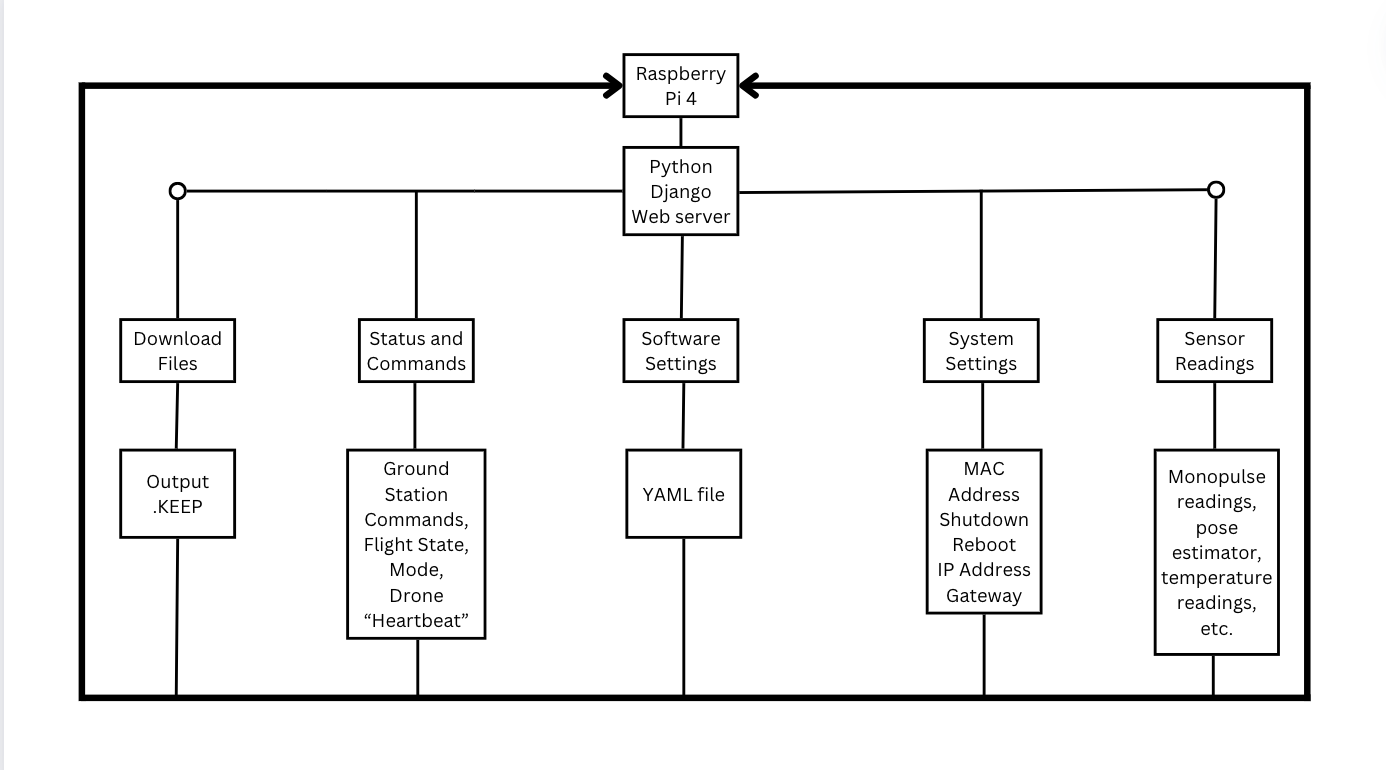 ‹#›
Ashok Phatak
Webpage Contents
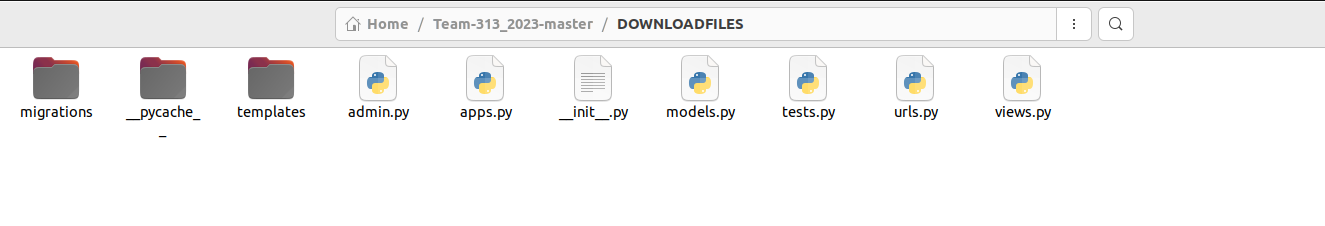 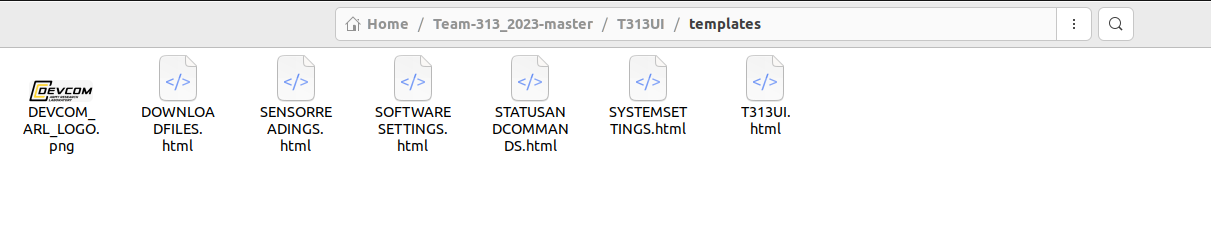 ‹#›
Ashok Phatak
Landing Page Design
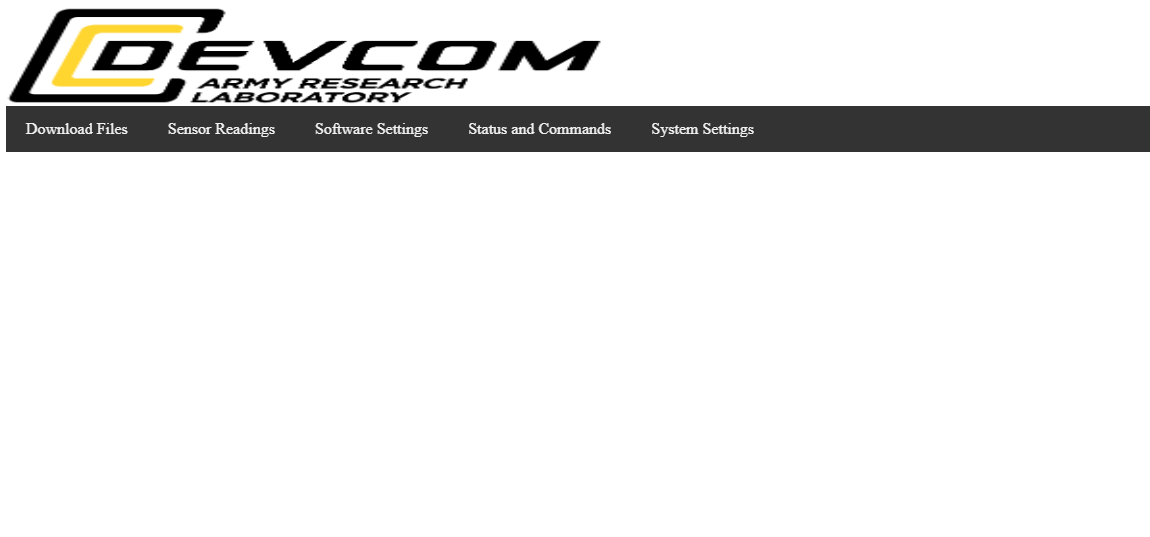 Our current design format and functionality meet the minimal design requirements (helps reduce bandwidth as requested by our sponsor)
‹#›
Jose Hernandez
[Speaker Notes: Jose]
System Settings Page Design
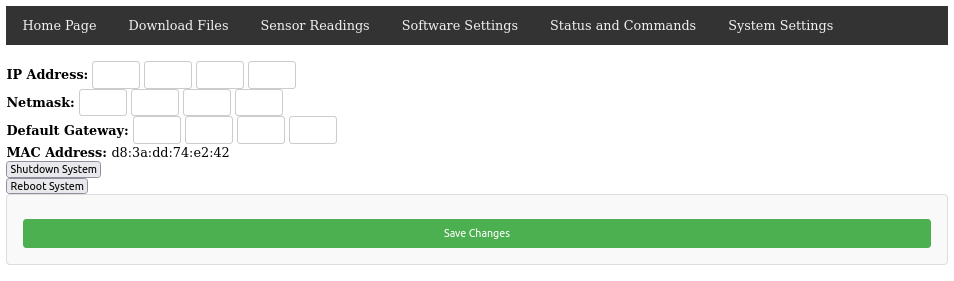 Controls certain aspects of the Raspberry Pi hardware
Displays MAC Address
‹#›
Jose Hernandez
[Speaker Notes: IP address label assigned to each device connected to a computer network. Two purposes:  Identification ( house address) Routing. (source and destination). 
Netmask: Divides IP into network and host portion. 
Gateway: device that serves as an access point to other networks and facilitates communication between them. 
Media Access Control address identifier assigned to network interface controller]
Download Files Page Design
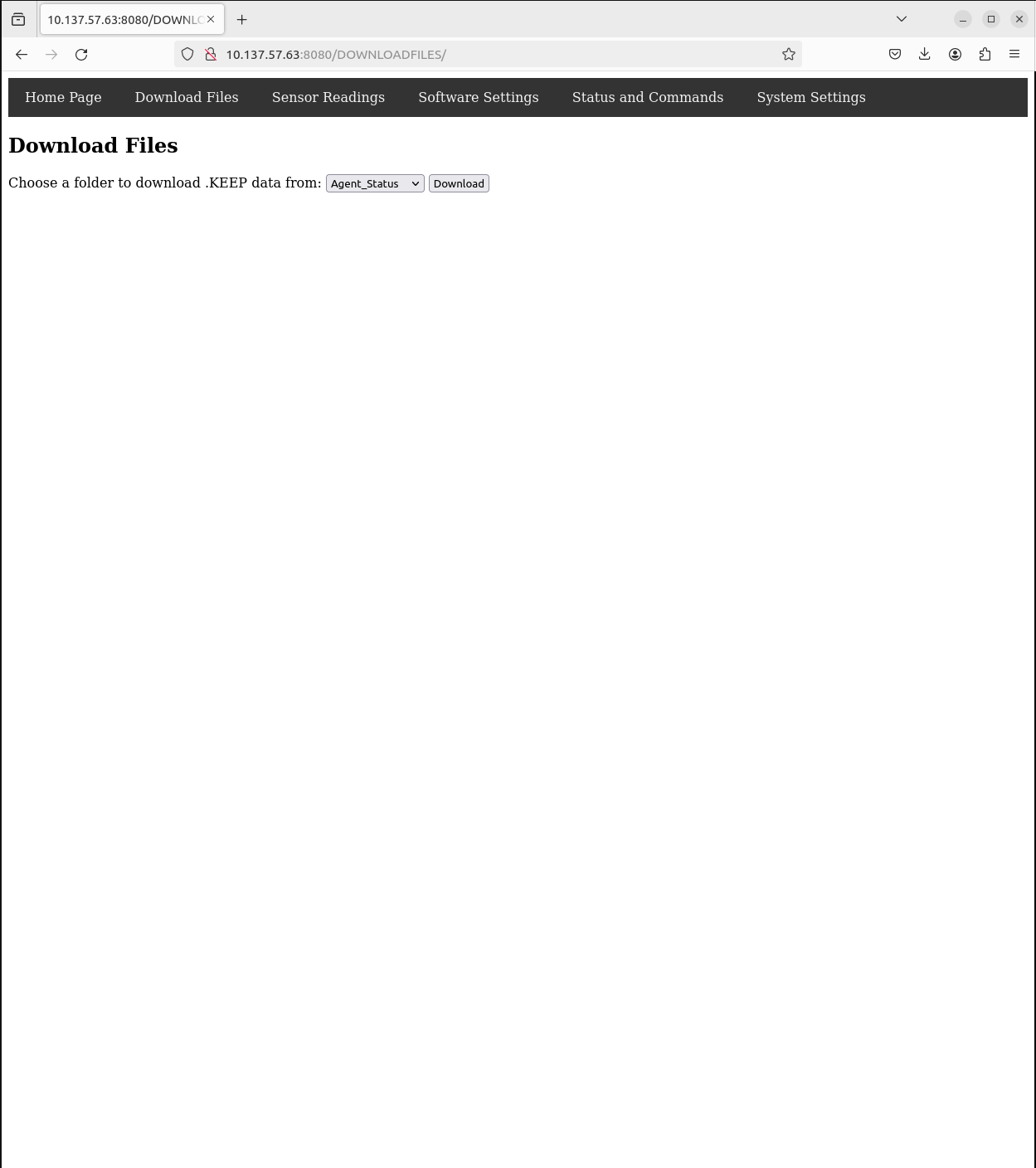 Download files page has also been completed
Comes with a drop down menu to select folder
Web page allows user to download output files (.KEEP extension) from several different folders within main output folder located on the Pi
‹#›
Jose Hernandez
[Speaker Notes: Jose]
Download Files Pseudocode
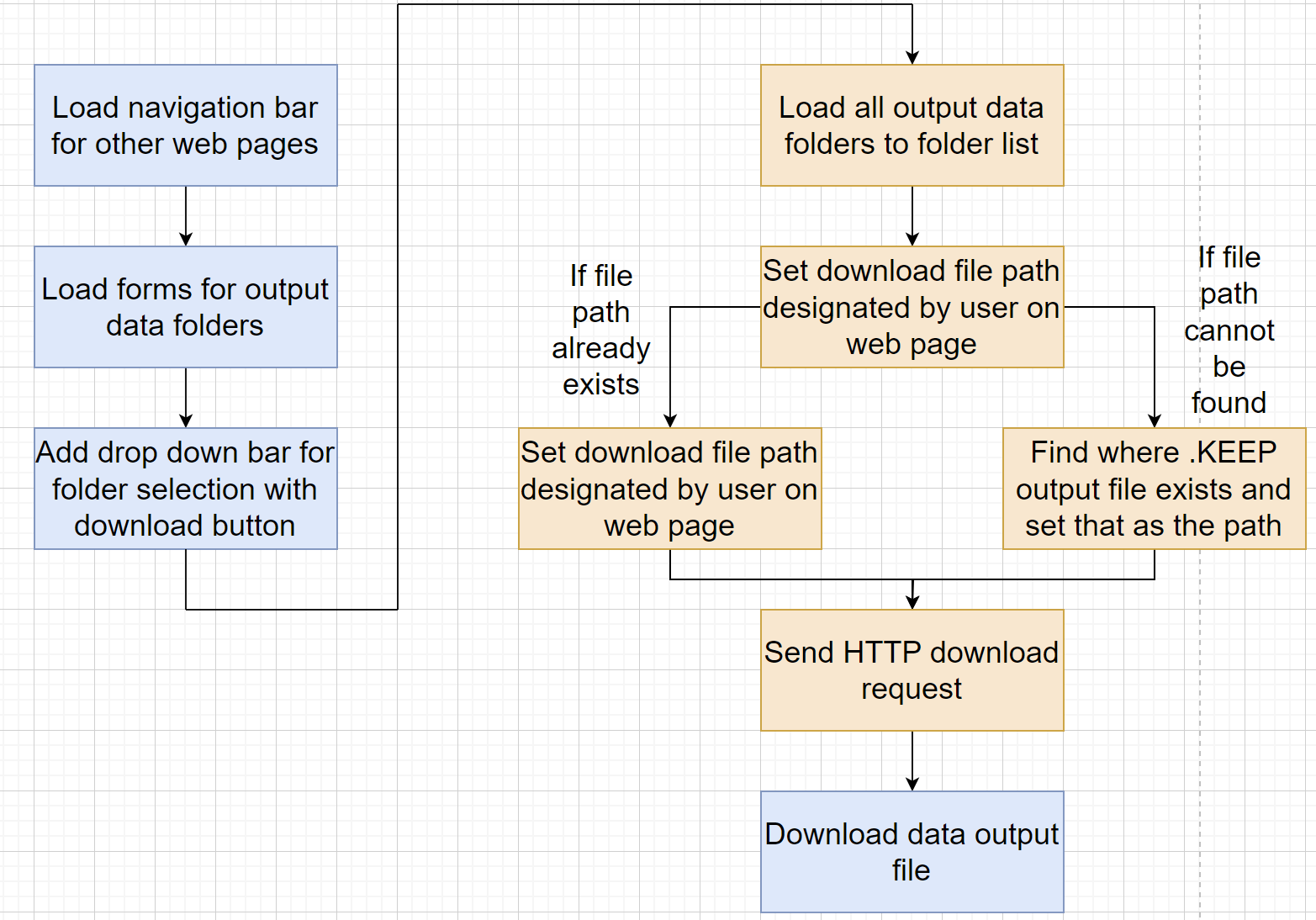 * Note that boxes that are blue represent HTML operations and boxes that are orange represent python operations
‹#›
Andrew Poirier
[Speaker Notes: Note that blue is HTML and orange is Python]
Software Settings Page Design
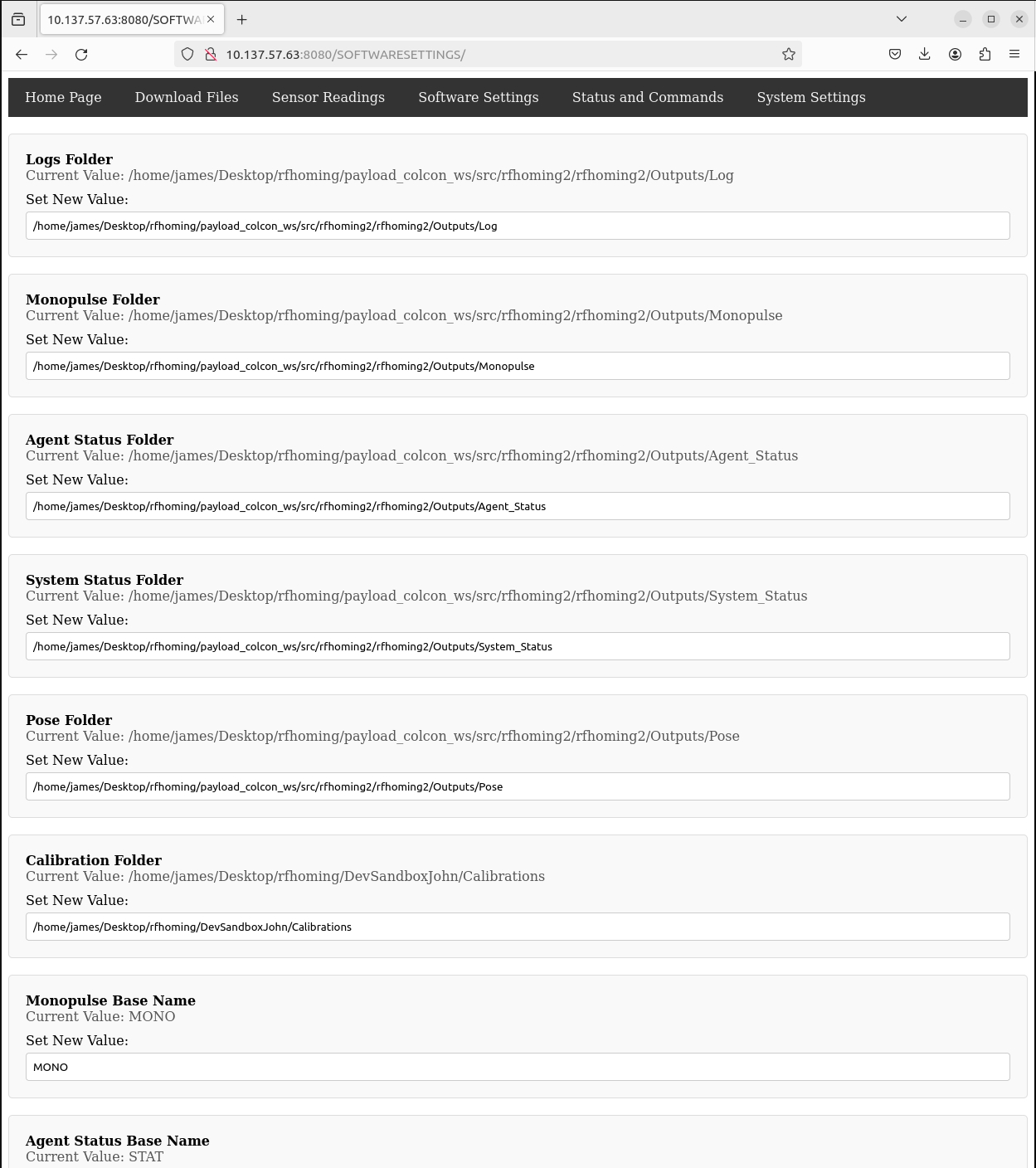 Web page allows the user to save software settings changes to the configure.yaml file
Complete with a ‘save changes’ button to allow user to write changes to the configure.yaml file
Fields include software settings data such as device ID, data output clock rate, etc.
‹#›
Andrew Poirier
[Speaker Notes: Andrew]
Software Settings Pseudocode
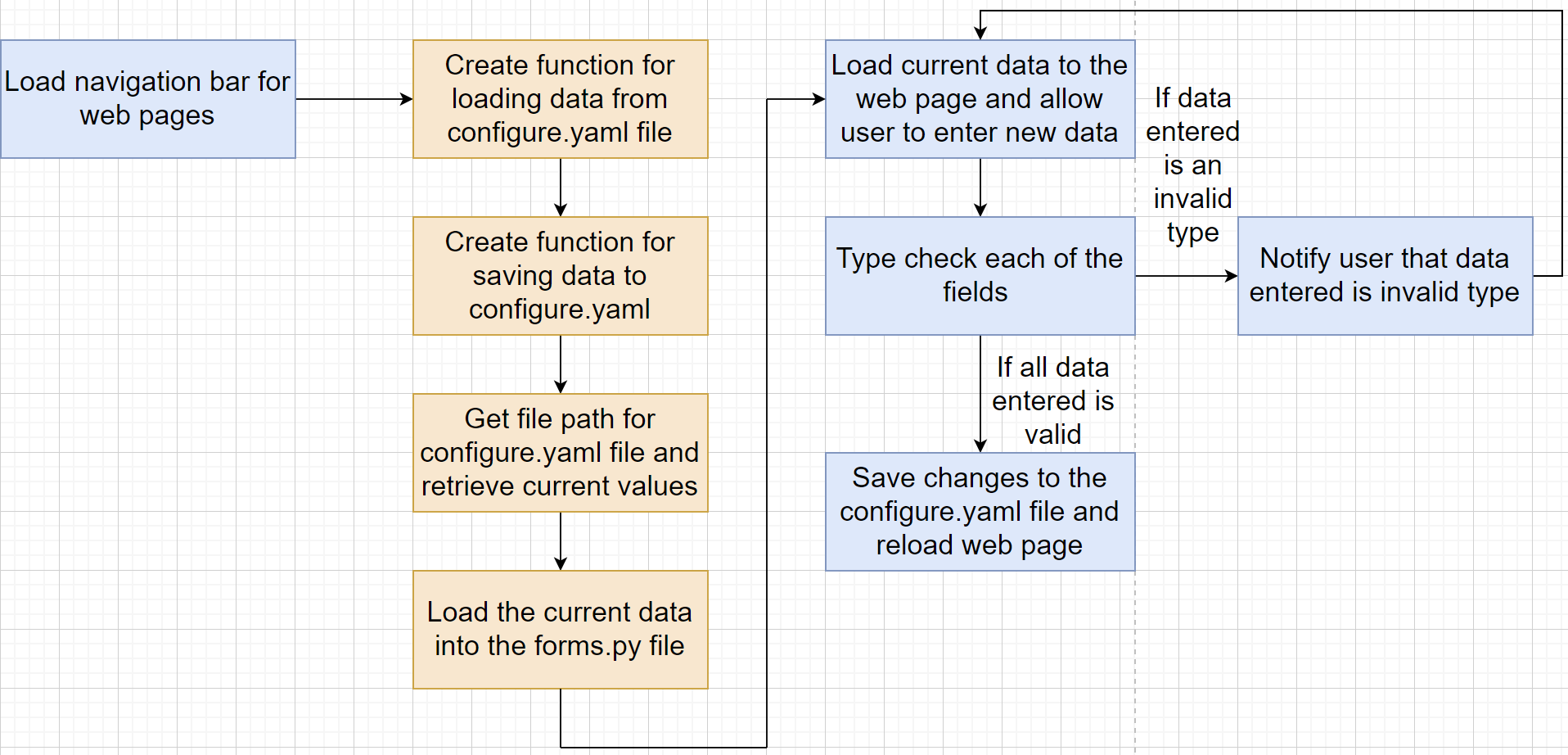 *Note that boxes that are blue represent HTML operations and boxes that are orange represent python operations
‹#›
Andrew Poirier
[Speaker Notes: Note that blue is HTML and orange is Python]
Status and Commands Page Design
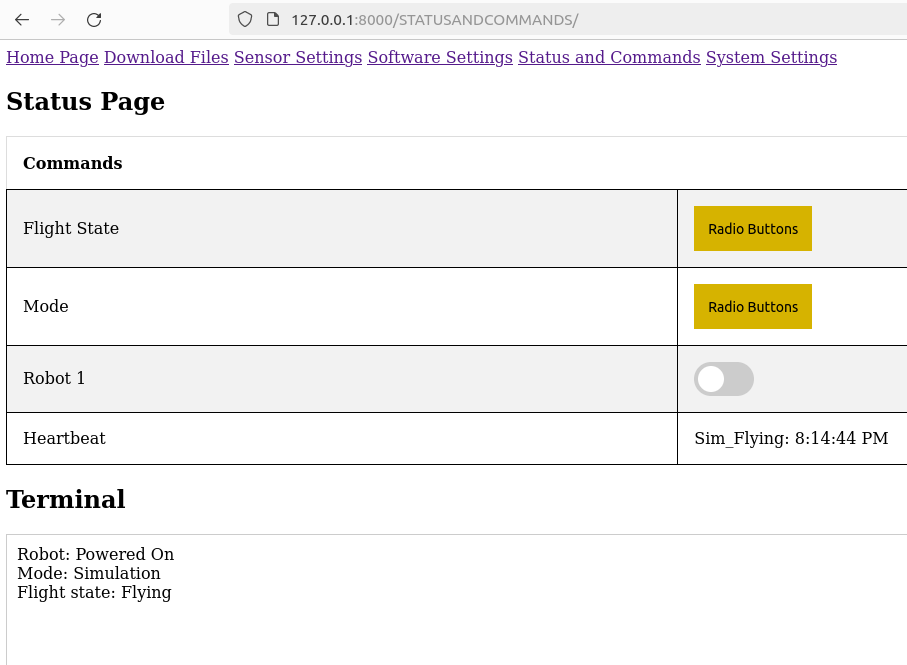 The purpose of the status and commands page is to provide remote access to certain drone features
Flight state
Mode
Simulation vs. Real
State of robot 
Heartbeat
‹#›
Andrew Poirier
[Speaker Notes: Andrew]
Sensor Readings Page Design
The sensor reading nodes have been successfully configured for retrieval and display within Django
Temperature reading
Monopulse reading 
Workflow
Pose estimate
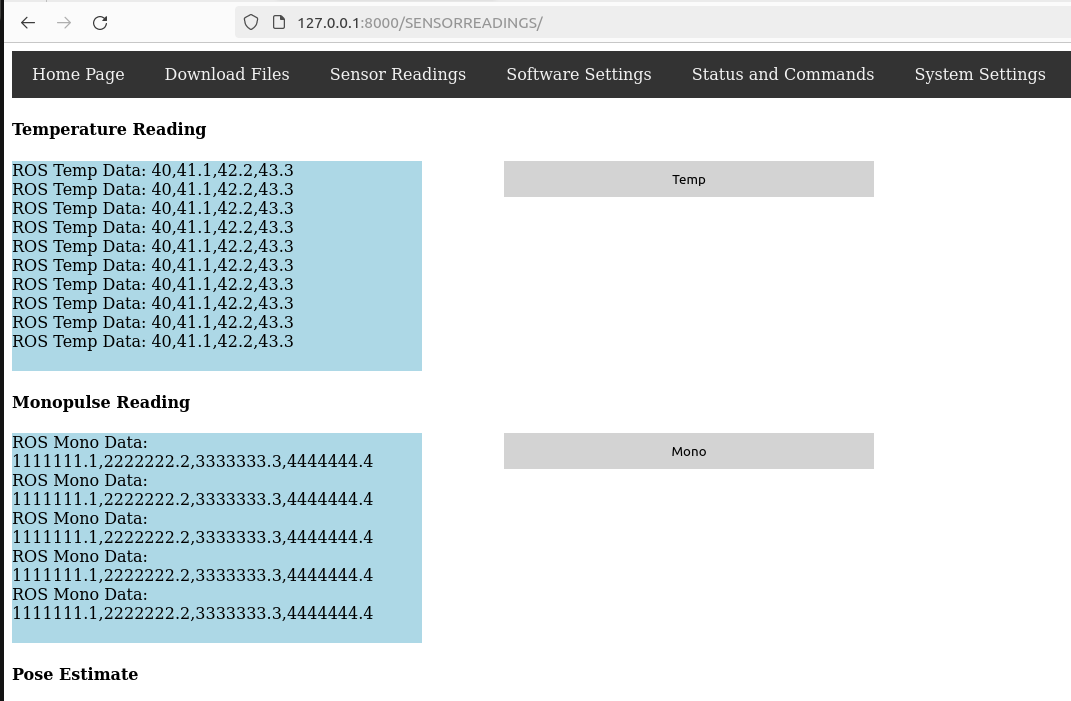 ‹#›
Francisco Malave
[Speaker Notes: Francisco]
Sensor Readings Pseudocode
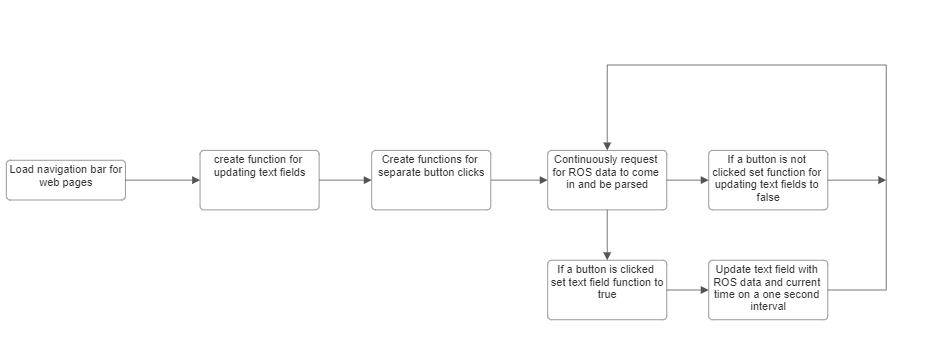 ‹#›
Francisco Malave
Final Design Functions
ROS2 instantiates prior to launch of Django program
ROS2, Roslibpy, IP config, handled via Django asynchronously
ROS2 has Roslibpy translations for: 
Temperature_reading
Workflow
Pose_estimate 
Ground_station commands, 
Agent_status 
Monopulse_reading
‹#›
Ashok Phatak
[Speaker Notes: Ashok]
Final Design Functions cont.
Event handling
jQuery AJAX script for OS related ROS-2 operations
CSRF exemptions for development
Roslibpy library “translates” ROS-2 data to python
‹#›
Ashok Phatak
[Speaker Notes: Ashok]
Current issues of the Design
Terminating Ros2 without a ‘pipe/thread’ implemented
Initial node connections sometimes yield an empty string or value
‹#›
Ashok Phatak
[Speaker Notes: Ashok]
Testing and Validation
Presented by Francisco Malave
‹#›
[Speaker Notes: Francisco]
Procedure
Validate Initial Image File
Write and Modify Code
Send to our Sponsor
Trial and Error Testing
Validate with Dummy Values
‹#›
Francisco Malave
[Speaker Notes: Francisco]
Lessons Learned
Presented by Yosuf Young
‹#›
[Speaker Notes: Jose]
Lessons Learned
What we have learned:
How to create a user-friendly interface design with HTML and Java/CSS with Raspberry Pi
Asynchronous and real-time data handling
Integrating ROS2 with Django
Debugging python code
Developed strong communication skills
Better time management skills
‹#›
Yosuf Young
[Speaker Notes: Jose]
Questions?
‹#›
[Speaker Notes: Jose]
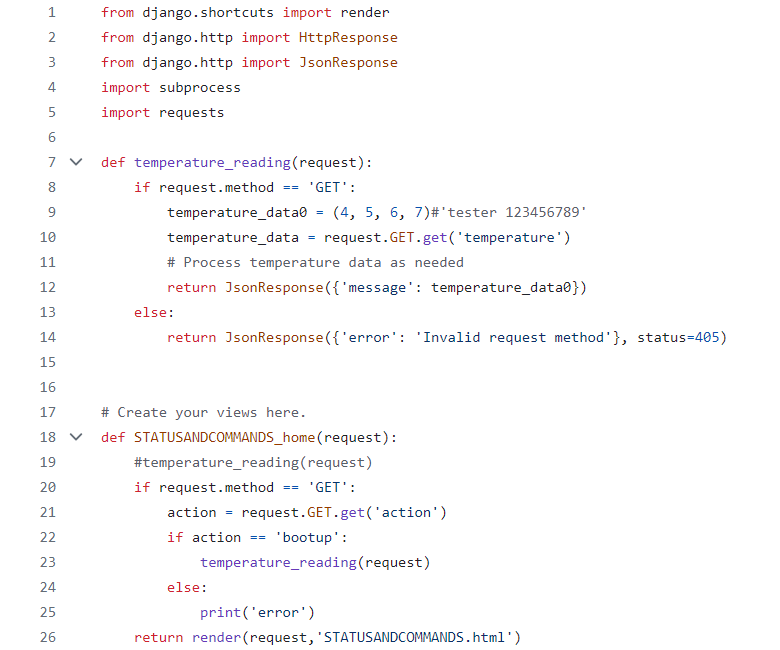 Status and commands views.py
‹#›
Status and commands urls.py
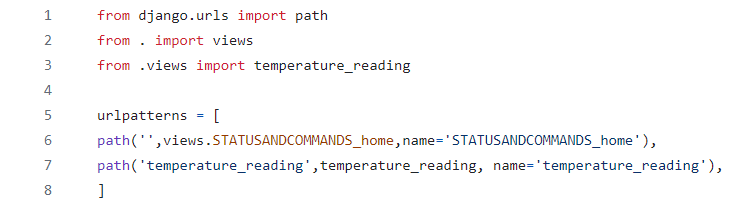 This hoe also wrong
‹#›
System Settings urls.py
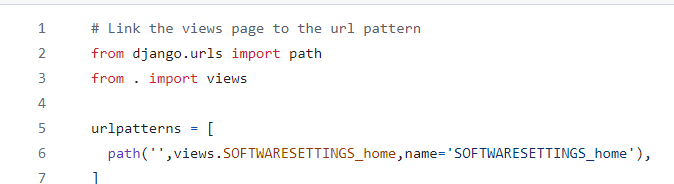 ‹#›
Software Settings views.py
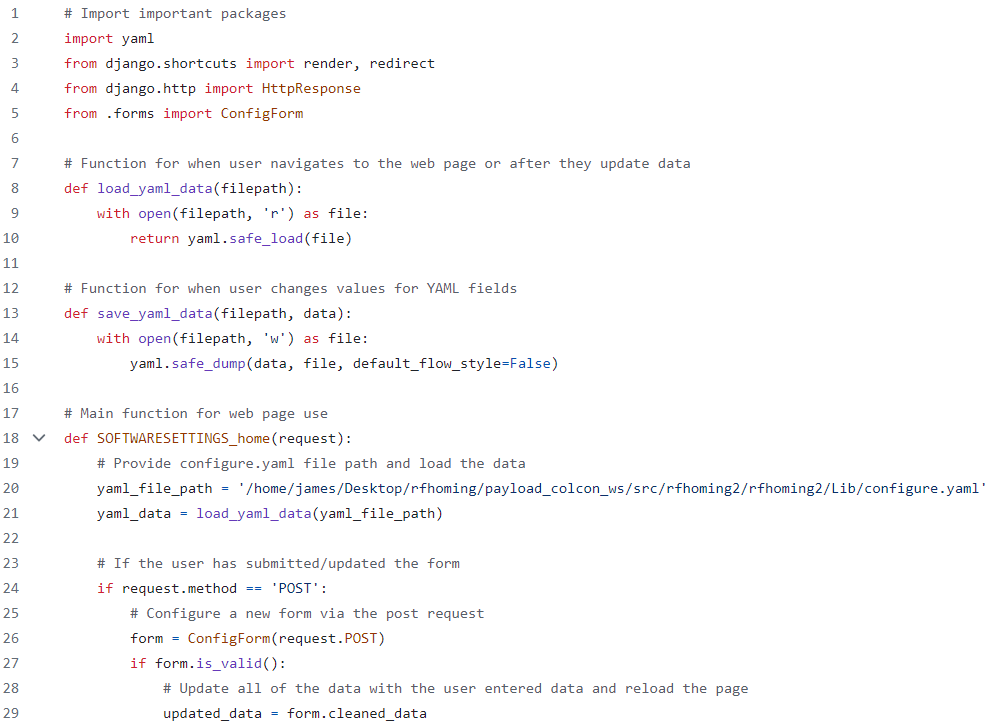 ‹#›
Software Settings views.py
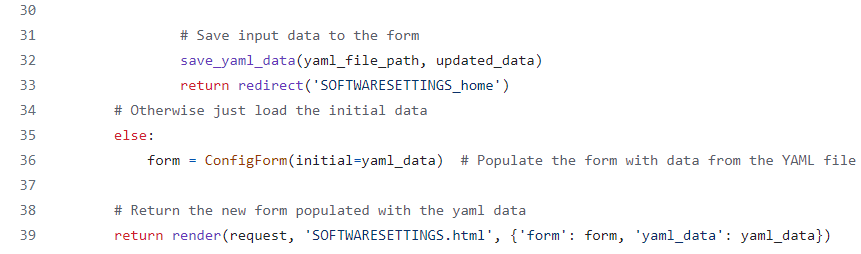 ‹#›
Sensor Readings urls.py
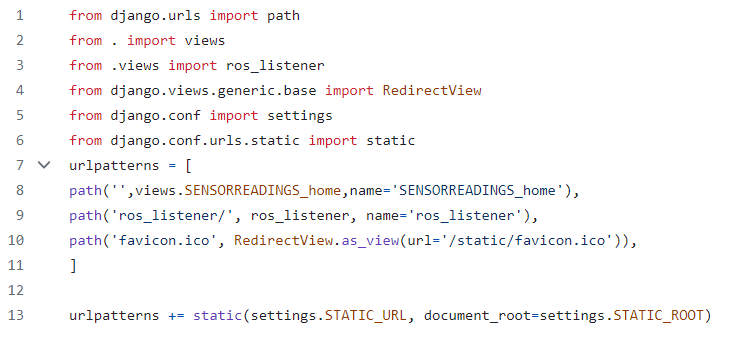 ‹#›
Sensor Readings views.py
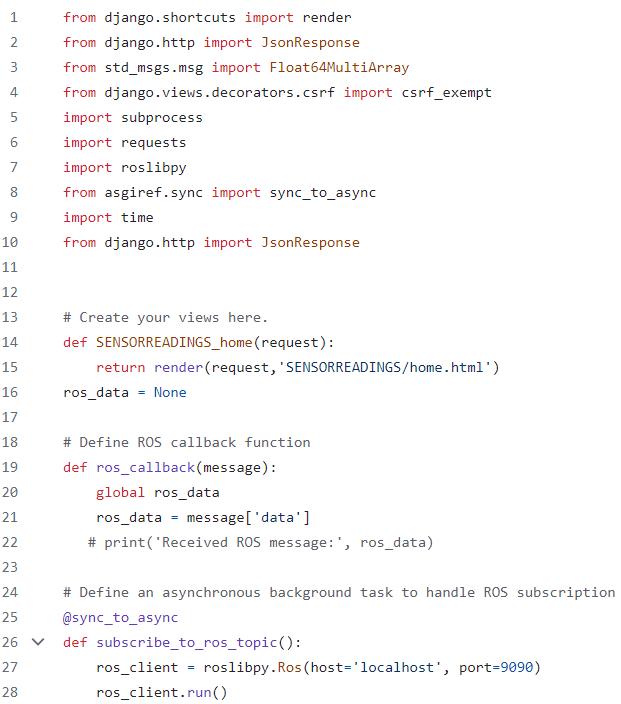 ‹#›
Sensor Readings views.py
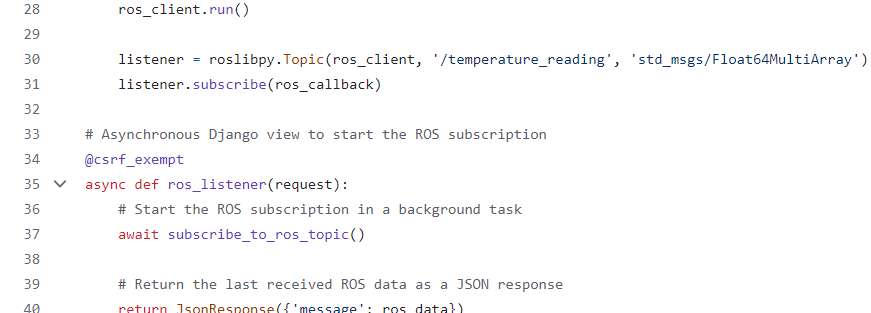 ‹#›
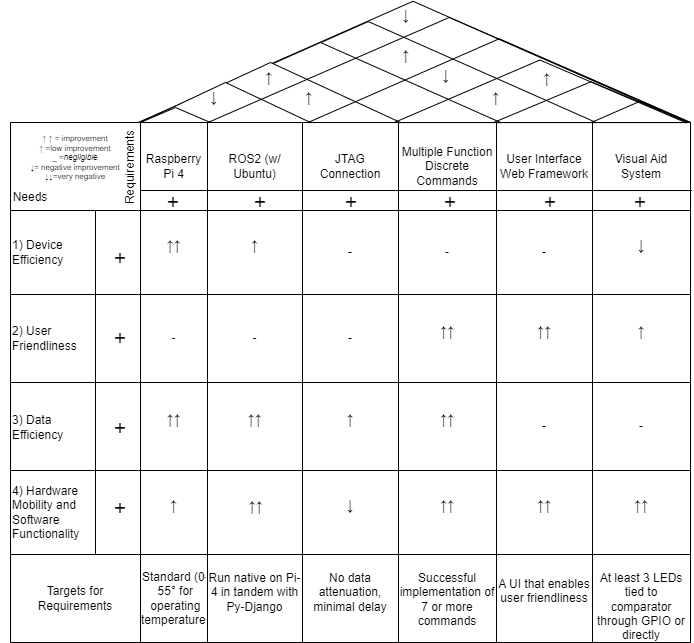 House of Quality
‹#›
[Speaker Notes: Andrew]
Design 1: Raspberry Pi-4 with Ubuntu (Operating System)
Design 2: MSP430 microcontroller design
Design 3: ARM Cortex M series based controller
Pugh Chart
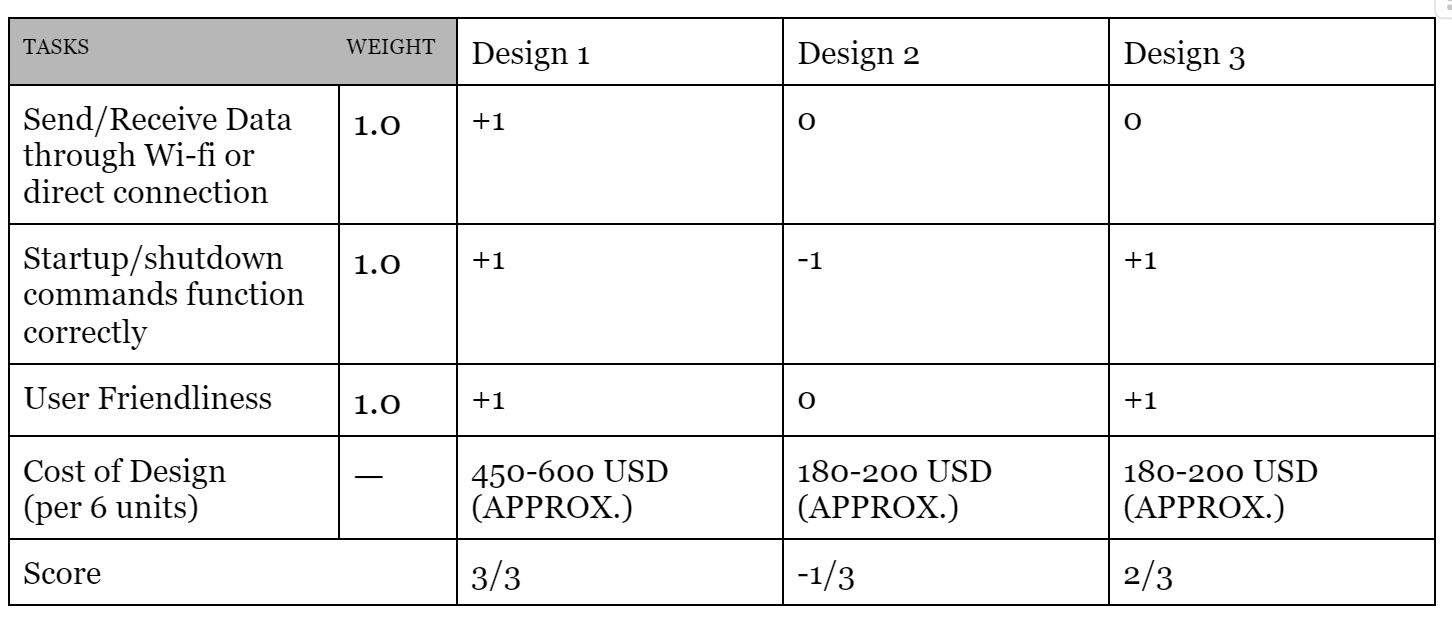 ‹#›
[Speaker Notes: Andrew]
AHP
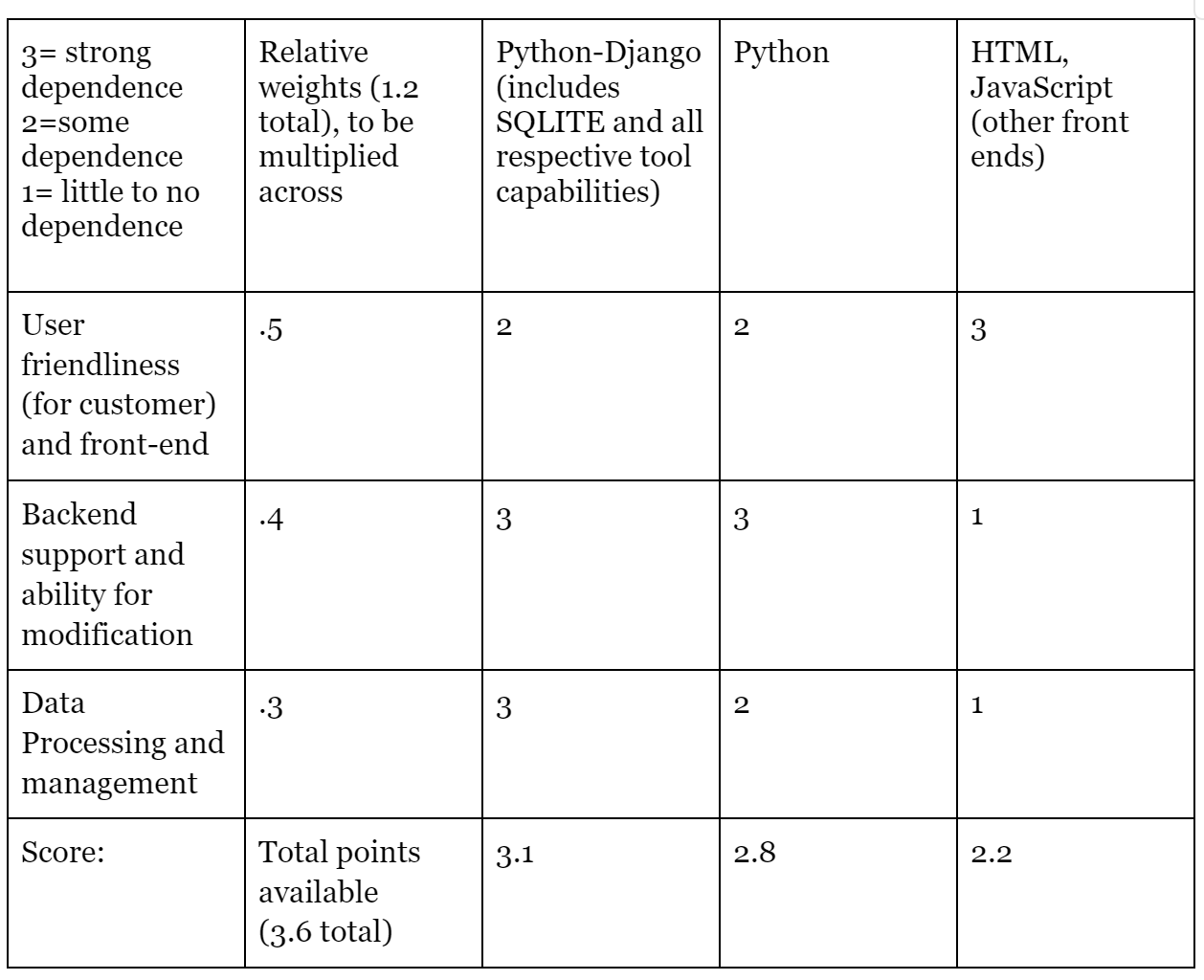 ‹#›
[Speaker Notes: Andrew]